A De-compositional Approach to Regular Expression Matching for Network Security Applications
Author: Eric Norige Alex Liu
Presenter: Yi-Hsien Wu
Conference : 2016 IEEE 36th International Conference on Distributed Computing Systems
Date: 2017/12/27
Department of Computer Science and Information Engineering 
National Cheng Kung University, Taiwan R.O.C.
Outline
Introduction

Proposed Scheme

Results and Analysis

Conclusion
National Cheng Kung University CSIE Computer & Internet Architecture Lab
2
Introduction
The category of DPI with the best cost-vs-accuracy tradeoff is regular expression (regex) matching, because it is simple enough for efficient implementation but complex enough to precisely specify attack patterns.

A major benefit of regex matching for security applications is the availability of offline pre-processing that greatly speeds online matching of packets.
National Cheng Kung University CSIE Computer & Internet Architecture Lab
3
[Speaker Notes: 近期因為ruleset size快速成長，因此ruleset複雜度造成一般封包分類方法memory表現很差
Swintop是一種將ruleset去分類的方式]
Proposed Scheme
We propose Stateful Match Filtering, a de-compositional approach to matching regular expressions.

The core idea is that by decomposing a complex pattern into simpler patterns we can post-process the matches of the simpler pattern to get the match results of the complex pattern.
National Cheng Kung University CSIE Computer & Internet Architecture Lab
4
Proposed Scheme
Examples :








R1 matches on the “emacs”, on the second “gnu”, and on the “xyz”, while R2 matches at those positions and at a number of other positions. 

Because the matches for R2 are a superset of the matches for R1, by filtering the extra matches we could use the DFA for R2 to match the patterns in R1.
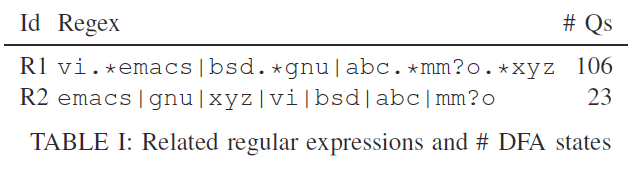 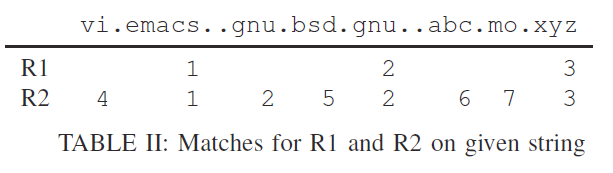 National Cheng Kung University CSIE Computer & Internet Architecture Lab
5
Proposed Scheme (Components)
A stateful filter is shown in Table III. 
Each match-id that arrives at the filter triggers a
very simple program that can examine and modify a few bits and decide whether to match.

1. The filter engine first runs action 4 and sets bit 0. 
2. It takes action 1, tests that bit 0 is set, and since    it is, reports a match. 
3. It then takes action 2, which tests if bit 1 is set. Since the filter’s memory is initialized to 0, bit 1 is not set, so it does not match at this point. 
4. Next, Action 5 sets bit 10 .
5. Then action 2 again tests bit 1 and allows the match this time. 
6. Finally, action 6 sets bit 2. 
7. Action 7 checks that bit 2 is set and sets bit 3. 
8. Action 3 checks bit 3 to allow the final match.
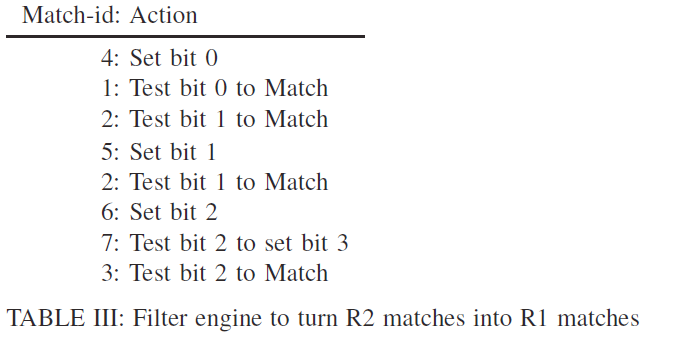 National Cheng Kung University CSIE Computer & Internet Architecture Lab
6
Proposed Scheme
The packet payloads are sent to the DFA engine, which reads from the Character DFA and sends match events to the Filter Engine. 
When a match-id arrives at the Filter Engine, it looks up the corresponding action, runs that action to update its state and potentially permits a match to pass through it.
National Cheng Kung University CSIE Computer & Internet Architecture Lab
7
Proposed Scheme
Regex Splitting Details :
We use the notation {{x}} as part of a regular expression to indicate that when
the prefix of the regular expression before the annotation has been matched, match-id x should be reported.

For example, A{{1}}|B{{1}} can refer to any regular expression for which matching either A or B results in match id 1, also written (A|B){{1}}.
National Cheng Kung University CSIE Computer & Internet Architecture Lab
8
Proposed Scheme
Dot Star 
A common pattern in security regular expressions is .*A.*B{{1}}, which we call dot-star.
This pattern is capable of causing a multiplicative increase in the number
of DFA states , because all DFA states that can be active before starting the match of A must have a corresponding distinct state that can become active
after matching A, doubling the number of states needed.

We will de-compose this pattern into .*A{{1a}}|.*B{{1}}
Adding this decomposed pattern to a pattern set will cause only an additive increase in the number of DFA states, instead of the multiplicative increase caused by the original dot-star pattern.
National Cheng Kung University CSIE Computer & Internet Architecture Lab
9
Proposed Scheme
First, both match ids 1a and match id 1 must be filtered 
Id 1a : cannot be reported, but must set a bit flag .
Id 1 : must be reported only when that bit is set. 
If we choose to use bit 0 of memory for this filter, we can write the filters compactly as: 1a: Set 0, 1: Test 0 to Match. 

Second, in order to de-compose .*A.*B{{1}}, no suffix of A can be a prefix of B. 
For example, if this rule is used to de-compose .*abc.*bcd{{1}} into .*abc{{1a}}|.*bcd{{1}} as above, the result will incorrectly
report a match on input “abcd”. 
This problem occurs because the de-composed patterns allow overlap, where B begins matching before A finishes matching.
National Cheng Kung University CSIE Computer & Internet Architecture Lab
10
Proposed Scheme
This de-composition step can be used multiple times on a single regex: .*A.*B.*C{{1}} can be de-composed twice, resulting in .*A{{1a}}|.*B{{1b}}|.*C{{1}} with two memory bits used for filtering. 

In this case, the match filters are : 
1a: Set 0 .
1b: Test 0 to Set 1.
1: Test 1 to Match.
National Cheng Kung University CSIE Computer & Internet Architecture Lab
11
Proposed Scheme
Almost Dot Star
For IDS pattern sets, an even more common pattern than dot-star is 
almost-dot-star:  .*A[ˆX]*B{{1}}. 

This pattern can be de-composed to .*A{{1a}}|.*[X]{{1b}}|.*B{{1}}.
The match filters are, 1a: Set 0, 1b: Clear 0, 1: Test 0 to Match.
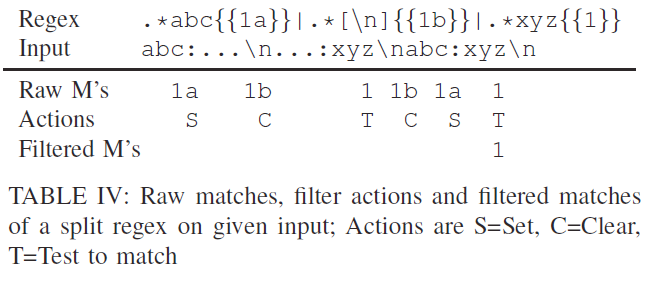 National Cheng Kung University CSIE Computer & Internet Architecture Lab
12
Results and Analysis
We present comparison results of Match Filtering Automata (MFA) with DFA, NFA, HFA , and XFA .

The patterns we use come from various security applications, and have the number of regular expressions, NFA states and DFA states summarized in 
Table V.
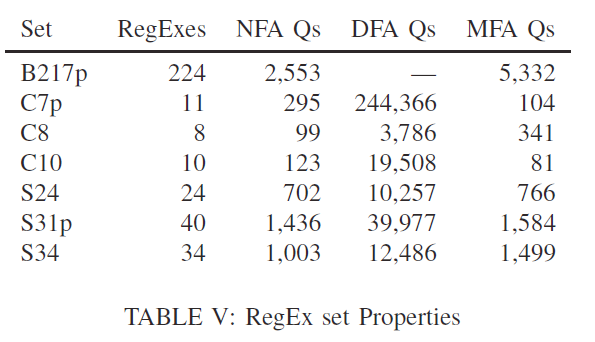 S-patterns and B-patterns come from Snort and Bro.  
The C-patterns come from a major networking vendor and are proprietary.
National Cheng Kung University CSIE Computer & Internet Architecture Lab
13
Results and Analysis
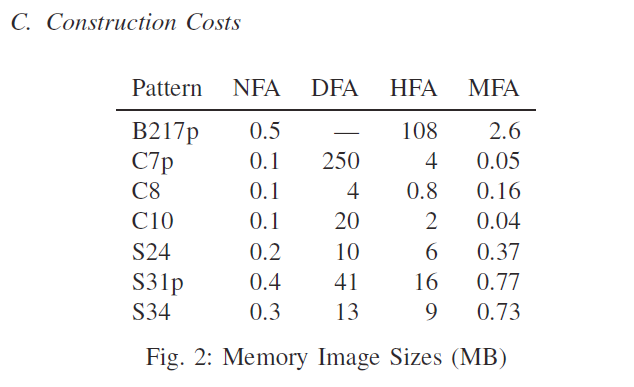 National Cheng Kung University CSIE Computer & Internet Architecture Lab
14
Results and Analysis
National Cheng Kung University CSIE Computer & Internet Architecture Lab
15
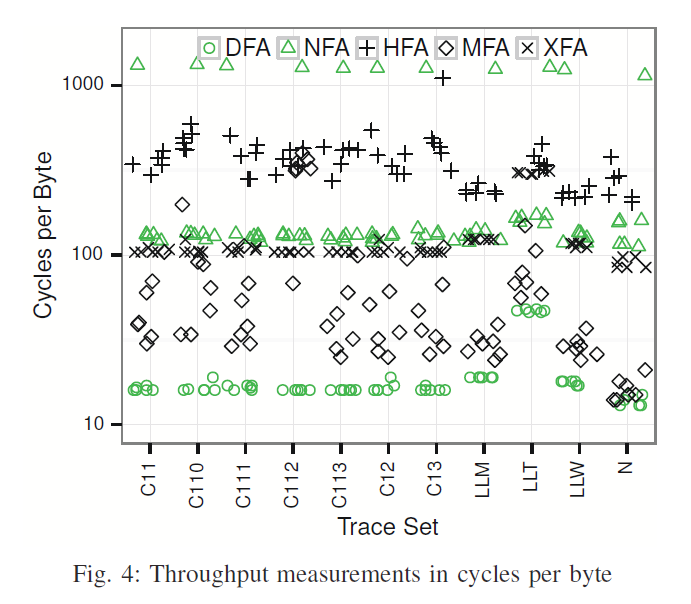 Results and Analysis
Each point represents a single pattern on a single trace using a single
algorithm. So each algorithm gets its own point shape.
National Cheng Kung University CSIE Computer & Internet Architecture Lab
16
Conclusion
The methods presented here are effective at dealing with state space explosion while still being automatically generable, and without producing an overly complex automaton that performs slowly. 

Further work can still be done to add more patterns that can be de-composed.

While it is not a silver bullet for all possible regular expressions, this approach will only become more powerful as additional effort is put into implementing efficient de-compositions and filters to efficiently match commonly
used patterns.
National Cheng Kung University CSIE Computer & Internet Architecture Lab
17